Dystopia : Course 2
Out loud 2 minutes:what is a Dystopia ?
Watch the 2 trailers. Do they correspond to what we said about dystopia?
Take notes of what you understand of the story
 Take notes of the elements that correspond to the universe of a dystopia (characters, atmosphere, system,...)
Divergent trailer = on the blog
The hunger games trailer = on the blog
correction
EQUILIBRIUM
The film is set in 2072 in Libria, a city-state established by the survivors of WWIII
Listen to the soundtrack of the extract
PART 1 (jusqu'à 1 minute 05)

What are the problems/the symptoms?
What is forbidden in that society ? 

PART 2 (à partir d'1 minute 05)

What is the solution to the problem?
What are the consequences of this solution?
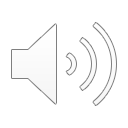 2 minuteswrite down What is forbidden? What is allowed?(ce qui est interdit/ Ce qui est autorisé)
In the city of Libria, it is allowed to…
It is forbidden to…
Correction: Libria
In the city-state of Libria: 

*It is forbidden to feel emotions / It is forbidden to read books / It is forbidden to watch movies
* You are not allowed to listen to music / People are not allowed to have feelings, such as hate, love, anger, rage, happiness...
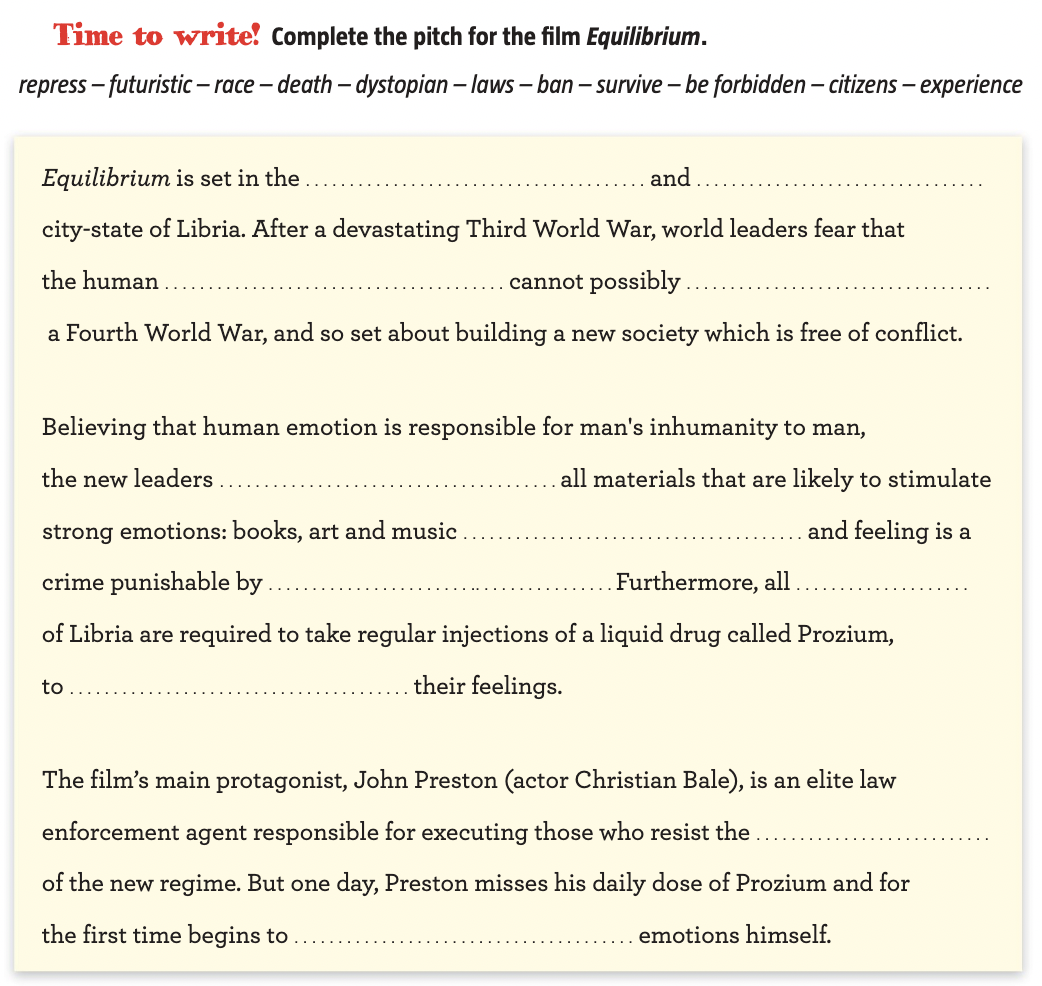 Correction: pitch for the film equilibrium
Equilibrium is set in the futuristic and dystopian city- state of Libria. After a devastating Third World War, world leaders fear that the human race cannot possibly survive a Fourth World War, and so set about building a new society which is free of conflict. 
Believing that human emotion is responsible for man’s inhumanity to man, the new leaders ban all materials that are likely to stimulate strong emotions: books, art and music are forbidden and feeling is a crime punishable by death. Furthermore, all citizens of Libria are required to take regular injections of a liquid drug called Prozium, to repress their feelings. 
The film’s main protagonist, John Preston (actor Chris- tian Bale), is an elite law enforcement agent responsible for executing those who resist the laws of the new regime. But one day, Preston misses his daily dose of Prozium and for the first time begins to experience emotions himself.
HOMework
*Underline all the new words in course 2 and find their definition on https://www.linguee.fr/

*Learn the lesson and the new vocabulary

*Good luck 